ZCE 111Assignment 12
Q1: RK2 code for forced pendulum
Q2: Stability of the total energy a SHO in RK2.
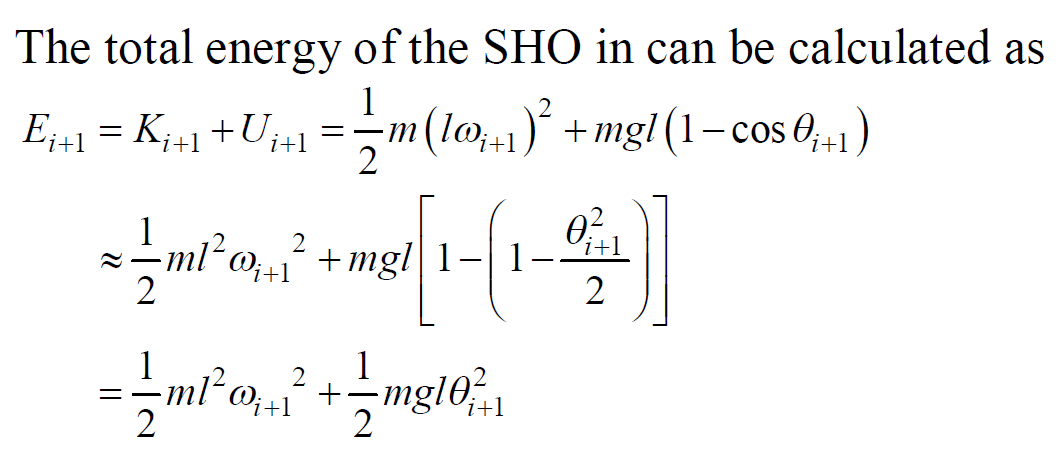 Q3: Planetary motion in polar coordinates
The Earth (E) moves in an elliptical orbit around the Sun (S). In polar coordinate, the equation of motions for the radial and angular coordinate (r,q) of E with respect to the Sun, are given by
y
E
q
S
x
O
where
Q3: Planetary motion in polar coordinates (cont.)